Friday, 5th February
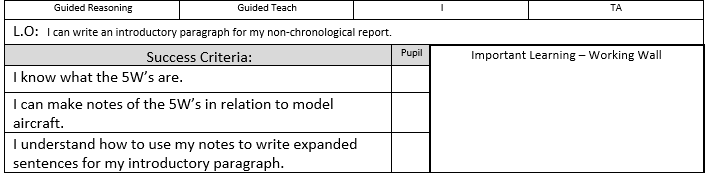 Review:

Identify each sentence type: (Exclamation, statement, command or question).

Are there any biscuits left

Quick, catch those papers before they fly away

I’m so excited I could jump for joy

Molly looked forward to sharing a riddle with her friends
Answer:
Are there any biscuits left? QUESTION

Quick, catch those papers before they fly away. COMMAND

I’m so excited I could jump for joy! EXCLAMATION

Molly looked forward to sharing a riddle with her friends. STATEMENT
https://www.youtube.com/watch?v=eDkpVwrhYfo
Today we are going to write the introduction for our non-chronological reports:

What are the 5W’s that we should include?

Who flies model aircraft? 
What is a model aircraft?
 When throughout history have model aircraft been relevant? 
Where are model aircraft popular? 
Why should the reader be interested in this?
Who flies model aircraft? 
What is a model aircraft?
 When throughout history have model aircraft been relevant? 
Where are model aircraft popular? 
Why should the reader be interested in this?

Jot down your ideas to answer each question!

Answers/support on the next slide.
Who – Hundreds of people, model aircraft associations. 
What – A model aircraft is a small sized unmanned aircraft. 
When – From Ancient Egyptian times to the present day. 
Where – Worldwide. 
Why – Read on to find out more about the history of model aircraft, the different types of aircraft and their construction materials.
Example:

A model aircraft is a small-sized, unmanned aircraft. From Ancient Egyptian times to the present day, hundreds of people, worldwide, fly these carefully constructed models. Read on to find out more about the history of model aircraft and the different types of aircraft.
Now use your 5W notes to write your own introductory paragraph about your non-chronological report on model aircraft! 

Expand your notes into sentences using exciting vocabulary for the reader!